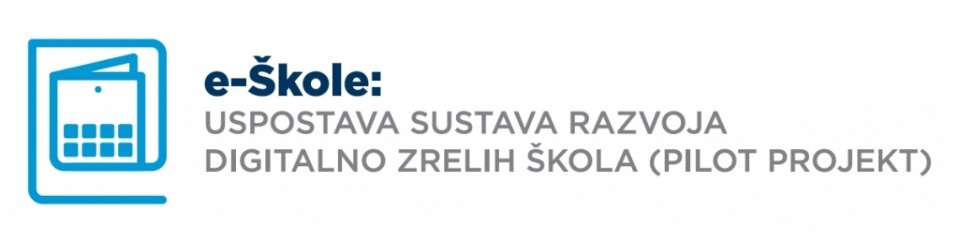 Specifični cilj pilot projekta jest uvođenje informatičke i telekomu-nikacijske tehnologije u obrazovne i poslovne procese, te donošenje strateških preporuka za implementaciju sustava digitalno zrelih škola u cijelom sustavu osnovnog i srednjeg obrazovanja u Republici Hrvatskoj, odnosno za primjenu u velikom projektu (2019-2022).
 
U pilot projekt (2015-2018) je uključeno 150 škola iz cijele RH.
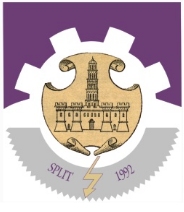 Projektom se razvija nekoliko bitnih komponenata:
izgradnja lokalnih mreža u školama,
razvoj e-usluga za poslovne i nastavne procese,
primjena IKT-a u nastavi,
digitalizacija obrazovnih sadržaja,
nabava potrebne IKT opreme za škole i nastavnike,
te obrazovanje i podrška svim sudionicima uključenima u proces informatizacije škola.
Provedba projekta odvijat će se u dvije glavne faze, kroz dva projekta, i to u sljedećem trajanju i financijskom opsegu:
PILOT PROJEKT, U TRAJANJU OD 1. OŽUJKA 2015. DO 28. VELJAČE 2018. GODINE, KOJI OBUHVAĆA 150 ŠKOLA
VELIKI, ČETVEROGODIŠNJI PROJEKT, U TRAJANJU (2019. – 2022.), KOJI OBUHVAĆA JOŠ 50% ŠKOLA.
OBRAZOVANJE SUDIONIKA UKLJUČENIH U PROJEKT e-ŠKOLA
Edukacija će se provoditi kombinacijom radionica u učionici i online nastave u obliku masovnih otvorenih online tečajeva (MOOC) i webinara, a bit će obuhvaćene sljedeće teme :

E-učitelj - suvremena nastava uz pomoć tehnologije   
Office 365 
Videokonferencije u nastavi
Korištenje alata za izradu digitalnih obrazovnih sadržaja 
Primjena scenarija učenja, digitalnih alata i obrazovnih trendova 
Repozitorij digitalnih obrazovnih sadržaja i primjena digitalnih obrazovnih sadržaja 
7.   Korištenje e-Dnevnika8.   Primjena interaktivnih mjernih uređaja u nastavi9.   Moodle10. Inovativni STEM nastavnici – obrazovni trendovi i digitalni alati u nastavi 11. Sigurnost na Internetu12. Intelektualno vlasništvo na Internetu13. e-Matica14. Sustav za upravljanje nastavom (Content Management System) 15. Korištenje opreme za održavanje nastave u interaktivnoj učionici i sustava       za upravljanje nastavom 16. Osnove korištenja tableta i hibridnih računala 
Prije početka obuke:
Prije početka obuke:
- Provjeriti svoj e-mail koji je u sustavu škole   ime.prezime@skole.hr
- Prijaviti se i proći prve postavke u Office365 sustavu – office365.skole.hr  (upute su na mail-u)
- Prijaviti se na tečaje u organizaciji Algebre na adresi - edukacija.e-skole.hr  (upute su na mail-u)
„E-učitelj – suvremena nastava uz pomoć tehnologije“
Održava se  01. i 08. listopada 2016  u  9:00 u Zdravstvenoj školi, Šoltanska 15, Split
 
Drugi termin  je 15. listopada 2016  u 9:00 u Obrtno tehničkoj školi, Plančićeva 1, Split.